Graspan 

A Single-machine Disk-based Graph System for Interprocedural Static Analyses of Large-scale Systems Code
ASPLOS 2017
Kai Wang - Aftab Hussain - Zhiqiang Zuo - Guoqing Xu - Ardalan Amiri Sani
University of California, Irvine
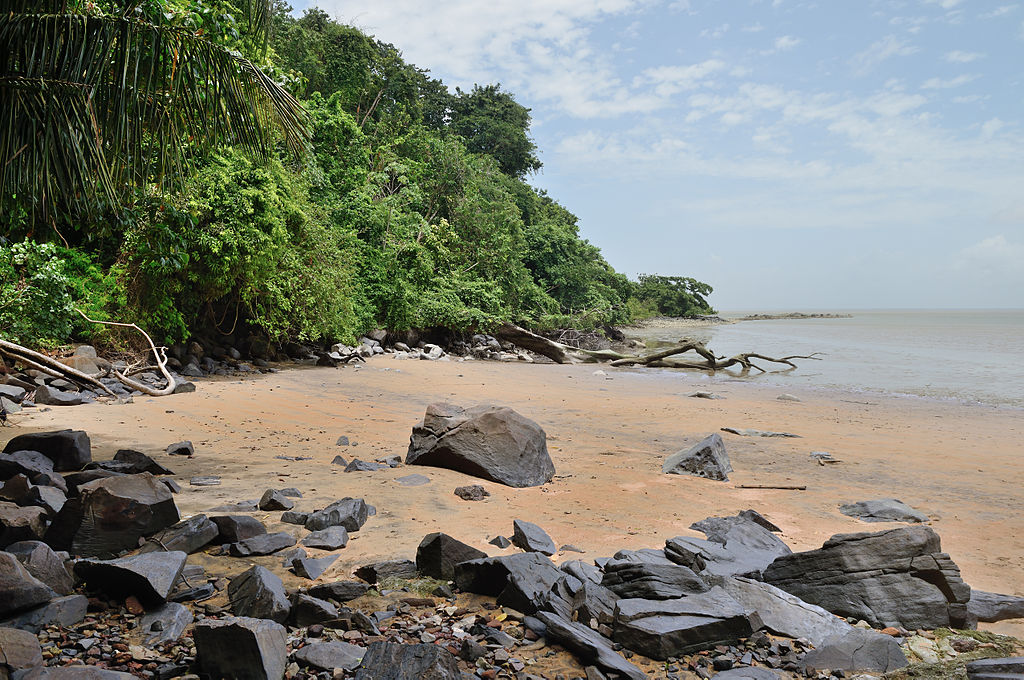 4th of June, 1996
French Guiana
[Speaker Notes: Bugs are everywhere, of course we are talking about software bugs, they could hurt us really badly. 

1996, The European Space Agency., Ariane 5 rocket, which could take satellites to the orbit. 
The computer program was trying to put a 64-bit number in a 16-bit space.
The project cost: 10 years and 7$billion.]
Software is everywhere
[Speaker Notes: Bugs are everywhere, of course we are talking about software bugs, they could hurt us really badly. 

1996, The European Space Agency., Ariane 5 rocket, which could take satellites to the orbit. 
The computer program was trying to put a 64-bit number in a 16-bit space.
The project cost: 10 years and 7$billion. 

NE America Blackout - 55 million people. Cause: there was a software bug in GE’s Unix Based energy management system.]
Bugs are everywhere
Ariane 5
Disaster
1996
[Speaker Notes: Bugs are everywhere, of course we are talking about software bugs, they could hurt us really badly. 

1996, The European Space Agency., Ariane 5 rocket, which could take satellites to the orbit. 
The computer program was trying to put a 64-bit number in a 16-bit space.
The project cost: 10 years and 7$billion. 

NE America Blackout - 55 million people. Cause: there was a software bug in GE’s Unix Based energy management system.]
NE America
Blackout
2003
Bugs are everywhere
Ariane 5
Disaster
1996
[Speaker Notes: Bugs are everywhere, of course we are talking about software bugs, they could hurt us really badly. 

1996, The European Space Agency., Ariane 5 rocket, which could take satellites to the orbit. 
The computer program was trying to put a 64-bit number in a 16-bit space.
The project cost: 10 years and 7$billion. 

NE America Blackout - 55 million people. Cause: there was a software bug in GE’s Unix Based energy management system.
It was a race condition that the software didn’t handle, as a result of which two parts of the system were competing for the same resource, which eventually caused the alarm system to fail.]
NE America
Blackout
2003
NASA Mariner 1
1962
USS Yorktown Incident
2007
Bugs are everywhere
Toyota recalls
Since 2009
Ariane 5
Disaster
1996
[Speaker Notes: Bugs are everywhere, of course we are talking about software bugs, they could hurt us really badly. 

1996, The European Space Agency., Ariane 5 rocket, which could take satellites to the orbit. 
The computer program was trying to put a 64-bit number in a 16-bit space.
The project cost: 10 years and 7$billion. 

NE America Blackout - 55 million people. Cause: there was a software bug in GE’s Unix Based energy management system.]
NE America
Blackout
2003
NASA Mariner 1
1962
USS Yorktown Incident
2007
Bugs are everywhere
$312B Globally
$60B US
Toyota recalls
Since 2009
Ariane 5
Disaster
1996
[Speaker Notes: Bugs are everywhere, of course we are talking about software bugs, they could hurt us really badly. 

1996, The European Space Agency., Ariane 5 rocket, which could take satellites to the orbit. 
The computer program was trying to put a 64-bit number in a 16-bit space.
The project cost: 10 years and 7$billion. 

NE America Blackout - 55 million people. Cause: there was a software bug in GE’s Unix Based energy management system.

Cost Figures 
Cambridge university - 2013
Department of Commerce’s National Institute of Standards and Technology - 2003]
Why is it so hard 
to catch them?
[Speaker Notes: Bugs are everywhere, of course we are talking about software bugs, they could hurt us really badly. 

1996, The European Space Agency., Ariane 5 rocket, which could take satellites to the orbit. 
The computer program was trying to put a 64-bit number in a 16-bit space.
The project cost: 10 years and 7$billion. 

NE America Blackout - 55 million people. Cause: there was a software bug in GE’s Unix Based energy management system.]
Scale
Huge Software
Analysis Technique
We turn the problem of big code analysis into big code analytics

We build a big data infrastructure
We scale context-sensitive inter-procedural static analysis for 
bug detection in big code
Problem
Graspan
Results
Why Interprocedural Analysis?
Problem
[Speaker Notes: Like Dataflow and Pointer Analysis.]
NULL Bug Checker
* Nicolas Palix, Gaël Thomas, Suman Saha, Christophe Calvès, Julia Lawall, and Gilles Muller, Faults in linux: ten years later, ASPLOS ‘11
* Andy Chou, Junfeng Yang, Benjamin Chelf, Seth Hallem, and Dawson Engler, An empirical study of operating systems errors, SOSP `01
void function1() {
  int * ptr1;
  if (<condition>) {
    ptr1 = fn_explct_ret_null();
  }
  else {
    ptr1 = fnA();
  }
  if (ptr1!=NULL) {
    int b = *ptr1;
  }
}
void function1() {
  int * ptr1;
  if (<condition>) {
    ptr1 = fn_explct_ret_null();
  }
  else {
    ptr1 = fnA();
  }
  if (ptr1!=NULL) {
    int b = *ptr1;
  }
}
Reported 98 bugs in Linux 2.6.1
Reported 20 bugs in Linux 4.4.0, all of which were false positives
Absence of this check
is a bug.
[Speaker Notes: That pattern, won’t be able to catch the NULL Deref BUG, and they will miss this bug.
So it is important to reason about the calling relationship between functions in a program,]
void function1() {
  int * ptr1;
  if (<condition>) {
    ptr1 = function2();
  }
  else {
    ptr1 = fnA();
  }
  
    int b = *ptr1;

}
int * function2() {
   int * ptr2 = NULL;
   int * ptr3;
   if (<condition>) {
      ptr3 = ptr2;
   }
   else {
      ptr3 = fnB();
   }
   return ptr3; 
}
Null checker has no way of knowing that 
ptr1 can be NULL.
[Speaker Notes: Pattern checker, has no way of knowing that ptr1 can be NULL. 
### NEED SOME EXAMPLE OF FALSE POSITIVE BUG]
void function1() {
  int * ptr1;
  if (<condition>) {
    ptr1 = function2();
  }
  else {
    ptr1 = fnA();
  }
  
    int b = *ptr1;

}
int * function2() {
   int * ptr2 = NULL;
   int * ptr3;
   if (<condition>) {
      ptr3 = ptr2;
   }
   else {
      ptr3 = fnB();
   }
   return ptr3; 
}
Augmenting Null Checker with this info. can help us find more bugs.
Reported 85 new bugs in 
Linux 4.4.0.
A dataflow analysis tells us that ptr1 can be null.
[Speaker Notes: That pattern, won’t be able to catch the NULL Deref BUG, and they will miss this bug.
So it is important to reason about the calling relationship between functions in a program,]
Why was it so challenging?
[Speaker Notes: Like Dataflow and Pointer Analysis.]
Why was it so challenging?
[Speaker Notes: Like Dataflow and Pointer Analysis.]
Two types of 
Interprocedural analysis
[Speaker Notes: Like Dataflow and Pointer Analysis.]
Context Insensitive
Context Sensitive
[Speaker Notes: Like Dataflow and Pointer Analysis.]
Context 
In-sensitive
sum (a,b)
{
   return a + b;
}
(11, 4)
(11, 4)
i: x=sum(10,1);
j: y=sum(2,2);
imprecise
[Speaker Notes: And we enter interprocedural static analysis techniques.]
sum (a,b)
{
   return a + b;
}
Context 
Sensitive
(via cloning)
Context 
In-sensitive
sum (a,b)
{
   return a + b;
}
(11)
i: x=sum(10,1)
sum (a,b)
{
   return a + b;
}
(11, 4)
(11, 4)
i: x=sum(10,1);
j: y=sum(2,2);
precise
imprecise
(4)
i: x=sum(2,2)
[Speaker Notes: And we enter interprocedural static analysis techniques.]
CSIA is difficult to scale. You have to produce distinct solutions for each 
calling context.
[Speaker Notes: And we enter interprocedural static analysis techniques.]
No. of calling contexts grows exponentially with program size. 
A moderate-sized program can have 10   distinct contexts.
14
* John Whaley and Monica S. Lam, 
Cloning-based context-sensitive pointer alias analysis using binary decision diagrams, PLDI ‘04
[Speaker Notes: And we enter interprocedural static analysis techniques.]
What do we do?
[Speaker Notes: And we enter interprocedural static analysis techniques.]
Parallelization?
Techniques are information discovery based.
Approximation?
Implementing the approximations is complicated.
In Sridharan`s and Bodik`s work, more than 75% of their entire code was dedicated to tuning the analysis.
* Manu Sridharan and Rastislav Bodík, Refinement-based context-sensitive points-to analysis for Java, PLDI ‘06
[Speaker Notes: Most existing techniques frequently involve decision making based on information they discover dynamically.]
Our
Goal
Peform precise analysis
(like fully CSIA) efficiently
Make program analysis more parallelizable and scalable
We want the analysis implementation to be simple
[Speaker Notes: They cannot scale

As we saw, a program can have a massive number of calling contexts, imagine the number of calling contexts for large code bases, producing solutions and managing the solutions for each context is a huge
Scalability problem. 

They cannot parallelize
Because they frequently involve decision making based on information they discover dynamically.

Very difficult to implement:
Well, to address the scalability problem, some authors they approximate their analysis
BUT  implementing these has been found to be very complicated 
E.G In one work that did pointer analysis on Java, more that 75% of their entire code was dedicated to tuning the analysis, and 
Very small portion of the code did the actual. 

So this complexity would scare practitioners away!]
Graspan
Scalable
Disk-based processing in developer`s work machine
Developer enjoys high precision without worrying about scalability or efficiency.
Parallelizable
Edge-Pair Centric Computation Model
Makes implementing program analysis easy
Developer needs to provide a context-free grammar
[Speaker Notes: They cannot scale

As we saw, a program can have a massive number of calling contexts, imagine the number of calling contexts for large code bases, producing solutions and managing the solutions for each context is a huge
Scalability problem. 

They cannot parallelize
Because they frequently involve decision making based on information they discover dynamically.

Very difficult to implement:
Well, to address the scalability problem, some authors they approximate their analysis
BUT  implementing these has been found to be very complicated 
E.G In one work that did pointer analysis on Java, more that 75% of their entire code was dedicated to tuning the analysis, and 
Very small portion of the code did the actual. 

So this complexity would scare practitioners away!]
Program Analysis and Graphs?
Graspan
[Speaker Notes: They cannot scale

As we saw, a program can have a massive number of calling contexts, imagine the number of calling contexts for large code bases, producing solutions and managing the solutions for each context is a huge
Scalability problem. 

They cannot parallelize
Because they frequently involve decision making based on information they discover dynamically.

Very difficult to implement:
Well, to address the scalability problem, some authors they approximate their analysis
BUT  implementing these has been found to be very complicated 
E.G In one work that did pointer analysis on Java, more that 75% of their entire code was dedicated to tuning the analysis, and 
Very small portion of the code did the actual. 

So this complexity would scare practitioners away!]
Thomas Reps et al. showed most interprocedural analyses, like dataflow analysis and pointer analysis, can be transformed to a graph reachability problem
* Thomas Reps, Susan Horwitz, and Mooly Sagiv, 
Precise interprocedural dataflow analysis via graph reachability, POPL '95
[Speaker Notes: They showed how the flow between transfer functions can be shown represented as a graph.

They also showed that by the computation of DTC, we can answer dataflow queries, example which variables are uninitialized.]
K
l2
l1
K  l1 l2
This is known as the context-free language reachability problem
Queries can be solved using
dynamic transitive closure computation
Can solve a large class of interprocedural analysis problems
a
b
c
[Speaker Notes: As we have seen interprocedural analysis techniques can be transformed into a
Graph reachability problem, which involves the computation of dynamic transitive closure. 

And that is our work load. 

Then if the sequence s1, s2 forms a string of a context free grammar, we can add the edge. 

This computation fits in many interprocedural program analysis problems, like data flow analysis, where the edges can represent 
the flow of values, and pointer analysis.]
These nodes and edges have certain
meanings.
[Speaker Notes: And we enter interprocedural static analysis techniques.]
E.g. We use Expression Graphs
[Speaker Notes: And we enter interprocedural static analysis techniques.]
e.g. d = &a;

A
    d ---------> &a
[Speaker Notes: And we enter interprocedural static analysis techniques.]
Different kinds of relationships
such as object flow and value flow 
can be encoded in these graphs.
[Speaker Notes: And we enter interprocedural static analysis techniques.]
New transitive relationships can
be generated based on existing
relationships.
[Speaker Notes: And we enter interprocedural static analysis techniques.]
Rules for this relationships can be encoded 
in Context Free Grammar.

We used the rules of Zheng And Rugina (POPL).
[Speaker Notes: And we enter interprocedural static analysis techniques.]
How did we use Graspan?
Using Graspan, we have implemented fully context-sensitive 
pointer analysis and dataflow analysis.
[Speaker Notes: And we enter interprocedural static analysis techniques.]
Input graphs
For pointer analysis, we generated a program expression graph.
Zheng and Rugina, Demand-driven alias
analysis for C, POPL `08
For dataflow analysis, we generated an exploded supergraph.
Thomas Reps, Susan Horwitz, and Mooly Sagiv, 
Precise interprocedural dataflow analysis via graph reachability, POPL '95
[Speaker Notes: And we enter interprocedural static analysis techniques.]
Input graphs
To achieve context sensitivity, we performed bottom up inlining on the call graphs.
We clone a function`s entire
graph for each call site that calls the function.
[Speaker Notes: And we enter interprocedural static analysis techniques.]
Input graphs
Recursive functions are handled 
context-insensitively.
[Speaker Notes: And we enter interprocedural static analysis techniques.]
How it works
G
GRAMMAR RULES
[Speaker Notes: As we have seen interprocedural analysis techniques can be transformed into a
Graph reachability problem, which involves the computation of dynamic transitive closure. 

And that is our work load. 

Then if the sequence s1, s2 forms a string of a context free grammar, we can add the edge. 

This computation fits in many interprocedural program analysis problems, like data flow analysis, where the edges can represent 
the flow of values, and pointer analysis.]
Our
Design
Edge-Pair Centric
Computation
Preprocessing
Post-Processing
[Speaker Notes: Partitioning and repartitioning
How do we partition the graph, and then after computation, 
how do we repartition the partitions
after they become too big, in order to ensure a balanced load on the memory. 


Duplicate Edges: 
too many edges added, 
how do we end?


We handle these challenges. 

The major design of our system is this. 

PreP: partition the graphs. 
Edge-Pair Centric Computation: analyze pairs of edges, and perform dynamic transitive closure computation 
PostP: we repartition partitions, the size of which have exceeded a threshold.]
Generates partition files from the graph and stores them on disk.
Edge-Pair Centric
Computation
Preprocessing
Post-Processing
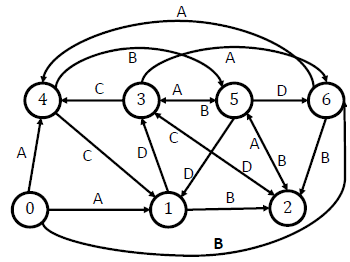 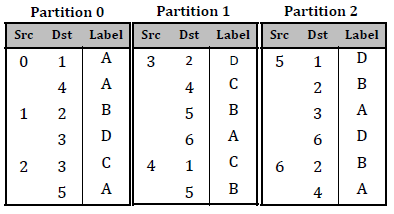 Edges with same source id are in the same partition.
Helps to keep track of unique edges.
Edge-Pair Centric
Computation
Preprocessing
Post-Processing
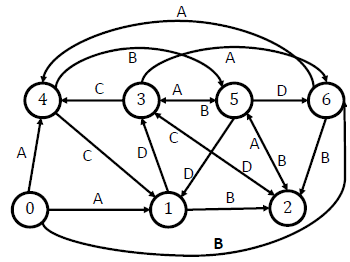 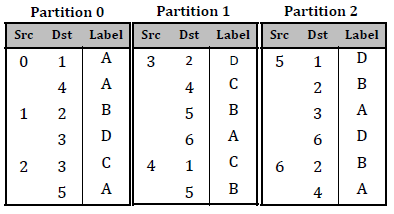 Partitions are of similar size.
Keep a balanced load on the memory.
Edge-Pair Centric
Computation
Preprocessing
Post-Processing
In each superstep
A scheduler selects two partitions to load from disk to memory for computation.
After computation, the partitions are saved to disk, 
or one is retained for the next superstep.
Edge-Pair Centric
Computation
Preprocessing
Post-Processing
The process repeats until there are no more 
new edges added globally.
Edge-Pair Centric
Computation
Preprocessing
Post-Processing
All the out edges of 
vertex 0
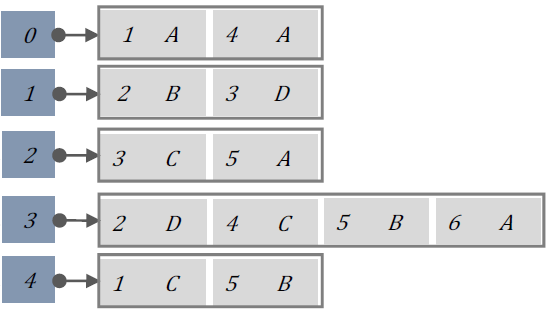 0
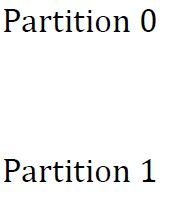 1
2
3
4
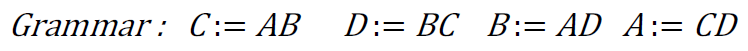 Edge-Pair Centric
Computation
Preprocessing
Post-Processing
Edge-matching

Find consecutive pairs of edges, whose label satisfies grammar. 

Add a new edge if such a match is found,
unless it already exists.
C
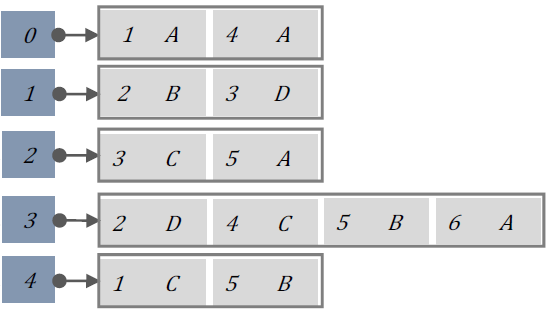 0
A
B
1
1
0
2
2
3
4
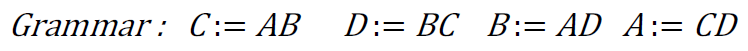 Edge-Pair Centric
Computation
Preprocessing
Post-Processing
Edge-matching

Straight-forward way: 
For each edge (a,b), check all of b`s outgoing edges.
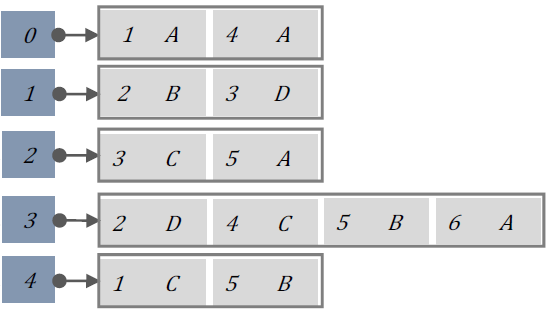 0
1
2
3
2
O(|E| )
4
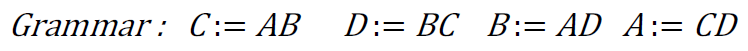 Edge-Pair Centric
Computation
Preprocessing
Post-Processing
Edge-matching

Our Approach: 
We join the lists using a MinHeap based 
algorithm, until there are no more edges 
added.
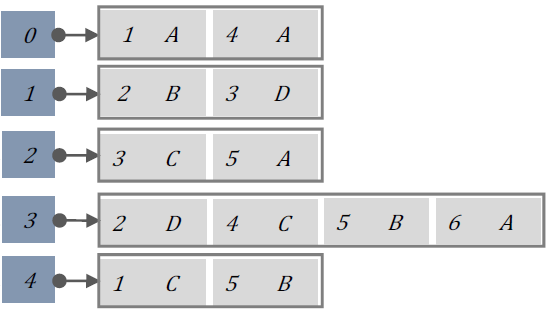 0
1
2
O(|E|log|V| )
3
4
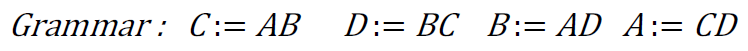 Edge-Pair Centric
Computation
Preprocessing
Post-Processing
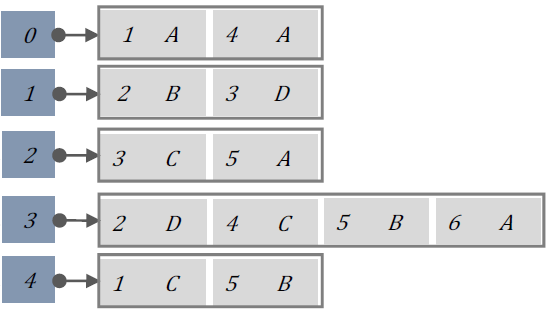 0
1
2
3
4
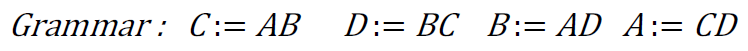 Edge-Pair Centric
Computation
Preprocessing
Post-Processing
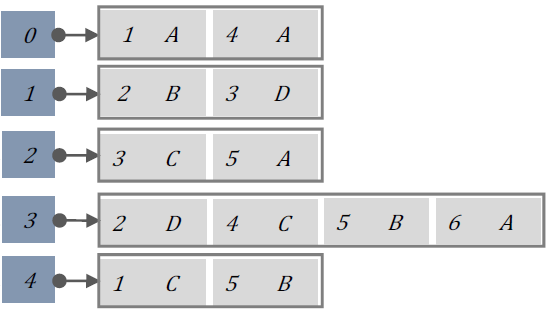 0
1
2
3
4
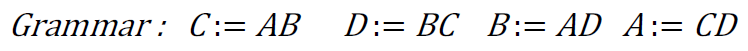 Edge-Pair Centric
Computation
Preprocessing
Post-Processing
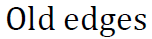 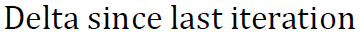 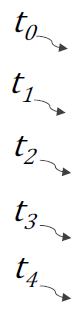 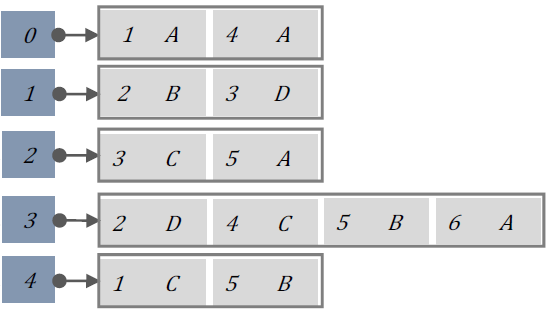 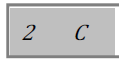 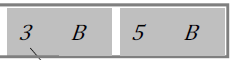 0
C
1
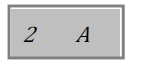 2
3
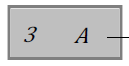 4
We keep iterating until delta is 0.
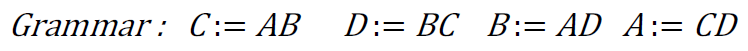 Edge-Pair Centric
Computation
Preprocessing
Post-Processing
Repartition oversized partitions
to maintain balanced load on memory.

Saves partitions to disk.
Edge-Pair Centric
Computation
Preprocessing
Post-Processing
What we analyzed
Results
The machine we used
Dell Desktop Computer
Quad-Core 3.2GHZ Intel i5-4570 CPU
8GB Memory
1TB SSD
Linux 4.2.0
Results
Can interprocedural Analysis improve Engler`s Checkers?
How easy was it to use Graspan?
1K LOC of C++ for writing each of points-to and dataflow graph generators.
Provide a grammar file.
Found 85 new Null Dereference bugs in Linux
Research 
Questions
Graspan v/s existing backend engines?
Is Graspan Efficient and Scalable?
GraphChi (a graph system) crashed in 133 secs.
Computations took 3 – 5 hrs
SocialLite (a Datalog engine) ran out of memory.
Future Ambitions
Extend system support for 
other program analysis tasks like (path-sensitive analysis and constraint-based analyses)

Extend the vision of this system to support efficient execution of Datalog programs.
[Speaker Notes: In our future work, we plan to add support for constraint-based analyses by encoding constraints into edge values. Two edges match if a satisfiable solution can be found for the conjunction of the constraints they carry. 

Model checking is a formal verification technique tuned for finding corner-case errors by exploring the state spaces defined by the system. 
Model checking enumerates the possible states of the system - they use state reduction techniques, that allow it to explore vast state spaces efficiently.]
THANK YOU
http://www.pd4pic.com/worker/
Grammar Rules
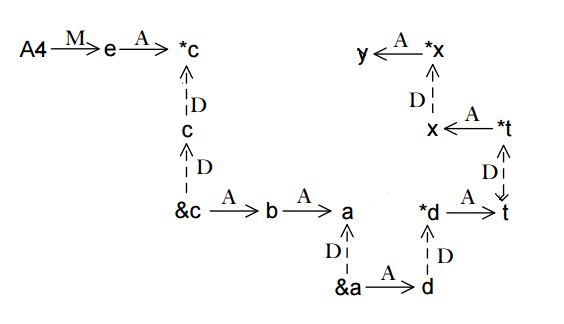 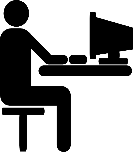 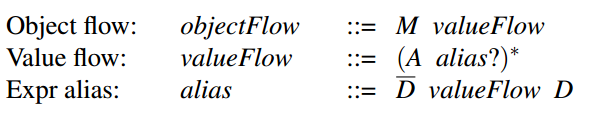 +
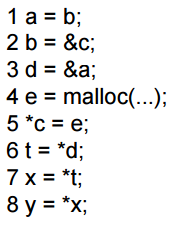 Input
Output
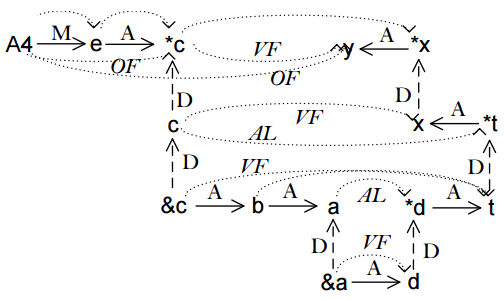 Graspan
Evaluation
Results
Example Bug
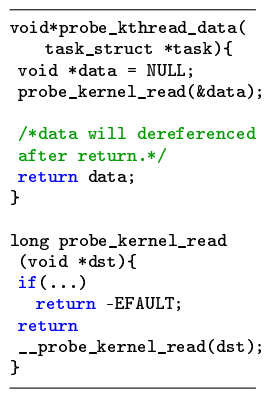 (NULL deref in kernel/kthread.c)
The scalability problem of interprocedural analysis stems from producing distinct solutions for different calling contexts.
sum (a,b)
{
   return a + b;
}
Context 
Sensitive
(via cloning)
Context 
In-sensitive
sum (a,b)
{
   return a + b;
}
(11)
i: x=sum(10,1)
sum (a,b)
{
   return a + b;
}
(11, 4)
(11, 4)
i: x=sum(10,1);
j: y=sum(2,2);
precise
imprecise
(4)
i: x=sum(2,2)
[Speaker Notes: And we enter interprocedural static analysis techniques.]
NULL BUG CHECKER [1]
void function1() {
  int * ptr1;
  if (<condition>) {
    ptr1 = fn_explct_ret_null();
  }
  else {
    ptr1 = fnA();
  }
  if (ptr1!=NULL) {
    int b = *ptr1;
  }
}
NULL BUG CHECKER [1]
void function1() {
  int * ptr1;
  if (<condition>) {
    ptr1 = fn_explct_ret_null();
  }
  else {
    ptr1 = fnA();
  }
  if (ptr1!=NULL) {
    int b = *ptr1;
  }
}
NULL BUG CHECKER [1]
void function1() {
  int * ptr1;
  if (<condition>) {
    ptr1 = fn_explct_ret_null();
  }
  else {
    ptr1 = fnA();
  }
  if (ptr1!=NULL) {
    int b = *ptr1;
  }
}
Intraprocedural Static Analysis
Lessons Learned
- Most of the bugs they can catch have already been fixed.
[Speaker Notes: And lastly, although the tools implemented using pattern matching techniques have found bugs, for example, in Linux 2.6, 
in the later versions of Linux, those bugs have already been fixed, and those tools can’t find any more bugs. 

Therefore we need more precise static analysis techniques for bug detection.]
coverage
Dynamic
Static
execution
[Speaker Notes: Before I begin the survey. 

These are the two fundamental fields in program analysis for bug finding, both have pros and cons. 

Dynamic program analysis which is carried out by executing the programs, 
Using test cases, 
And check whether you get the expected behavior for those test cases. 

Pros dynamic can test your system without having code. – you can identify the system behavior in a real-time environment, 

How to get a test set that covers all parts of the code. , and even if you do have all test cases, you’ll need to execute your program.
Execution problem, this consumes time and resources.

We work in static analysis, where we don’t execute the code to analyze it, directly dive into the code.]
Intraprocedural
Static
Interprocedural
[Speaker Notes: Static analysis can be of two types, they can be intra-procedural or interprocedural.]
Intraprocedural Static Analysis
[Speaker Notes: Now, software code consists of procedures/or functions, which call each other, to perform a certain task. 

In intra- each procedure is analyzed in isolation, i.e. the scope of every analysis is within a function.

Most of ITRA P S A techniques use pattern matching. Let’s see an example.]
Graspan
How to use it
http://www.pd4pic.com/worker/
Grammar Rules
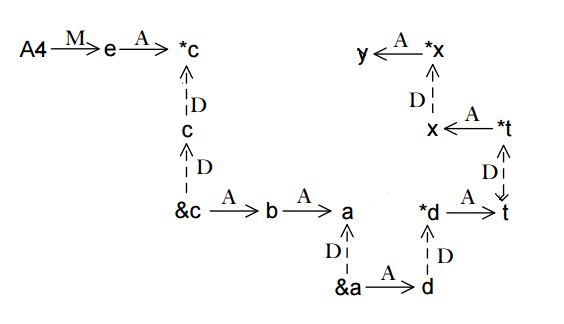 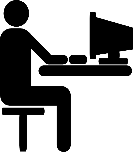 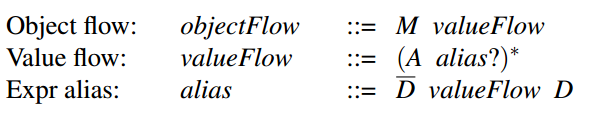 +
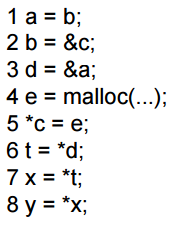 Input
Output
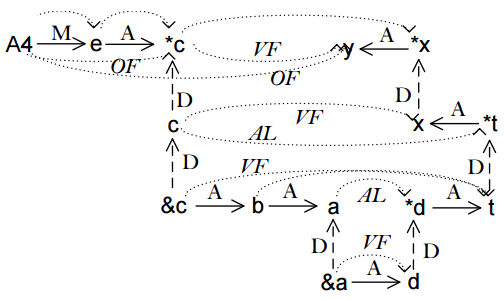 Intraprocedural Static Analysis
Individual functions are analyzed in isolation.
Most intraprocedural static bug detection techniques use pattern matching.
[Speaker Notes: Now, software code consists of procedures/or functions, which call each other, to perform a certain task. 

In intra- each procedure is analyzed in isolation, i.e. the scope of every analysis is within a function.

Most of ITRA P S A techniques use pattern matching. Let’s see an example.]
Static Analysis
Analyzing code without executing it
Useful for bug finding
Most existing techniques use pattern matching
Pattern matching static analysis techniques
Simple, easy to implement
Heuristic based and can miss deep bugs
Static Analysis
int * fn1 () {
  int * ptr1;
  if (<a condition>) {
    ptr1 = fn_ret_null();
  }
  else {
    ptr1 = fnA();
  }
  if (ptr1!=NULL) {
    int b = *ptr1;
  }
return ptr1;
}
int * fn2() {
   int * ptr2 = fn1();
   int c = *ptr2; 
   return ptr2;
}
Analyzing code without executing it
Useful for bug finding
Most existing techniques use pattern matching
Pattern matching static analysis techniques
Simple, easy to implement
Heuristic based and can miss deep bugs
If any pointer variable = functionA, check ptr
Such techniques have been found to miss bugs .
Static Analysis
Sophisticated static analysis techniques are not
scalable.
They are computation intensive and 
difficult to program.
Static Analysis
Context-sensitivity
They are computation intensive and 
difficult to program.
Static Analysis
Context-sensitivity
They are computation intensive and 
difficult to program.
#calling
contexts
prog. size
Static Analysis
Implementing heuristics to perform approximations
They are computation intensive and 
difficult to program.
Intraprocedural Static Analysis
Pattern matching
* J. L. Lawall, J. Brunel, R. R. Hansen, H. Stuart, G. Muller, and N. Palix. WYSIWIB: A declarative approach to finding protocols and bugs in Linux code. In The 39th Annual IEEE/IFIP International Conference on Dependable Systems and Networks, (DSN 2009), pages 43–52, Estoril, Portugal, June 2009.
* Nicolas Palix, Julia Lawall, and Gilles Muller. 2010. Tracking code patterns over multiple software versions with Herodotos. In Proceedings of the 9th International Conference on Aspect-Oriented Software Development (AOSD '10).
* Dawson Engler, David Yu Chen, Seth Hallem, Andy Chou, and Benjamin Chelf. 2001. Bugs as deviant behavior: a general approach to inferring errors in systems code. In Proceedings of the eighteenth ACM symposium on Operating systems principles (SOSP '01)
* D. Wheeler. Flawfinder home page. Web page: http://www.dwheeler.com/flawfinder/, Oct. 2006.
* Static source code analysis, static analysis, software quality tools by Coverity Inc. http://www.coverity.com/, 2008.
* David Hovemeyer and William Pugh. 2004. Finding bugs is easy. 
SIGPLAN Not. 39, 12 (December 2004), 92-106.
* Nicolas Palix, Gaël Thomas, Suman Saha, Christophe Calvès, Julia Lawall, and Gilles Muller. 2011. Faults in linux: ten years later. SIGARCH Comput. Archit. News 39, 1 (March 2011), 305-318.
* D. R. Engler, B. Chelf, A. Chou, and S. Hallem. Checking system rules using system-specific, programmer-written compiler extensions. In Fourth USENIX Symposium on Operating Systems Design and Implementation (OSDI), pages 1–16, San Diego, CA, Oct. 2000.
[Speaker Notes: This bug pattern was used to find bugs in Linux in one of the works we surveyed.]
Pattern Matching Works
J. L. Lawall et al. 
WYSIWIB: A declarative approach to finding protocols and bugs in Linux code 
DSN 2009
WYSIWIB: “what you see is where it bugs”
Palix, et al. Faults in linux: ten years later
ASPLOS 2011

Used  the tool to find these bugs in 
Linux versions 2.6.0 to 2.6.33,

Deadlocks, Null Pointer Dereferences, Double use of freed objects, etc. 

Fault Rate and Fault Distribution
across Linux directories.
Coccinelle
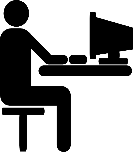 Find bugs in code
Specifications
[Speaker Notes: The intuition behind their approach is: WYSIWIB

They implemented this idea by building a tool called Coccinelle

It allows the User to write patterns/specifications that is close to C code for detecting bugs.

The specifications can easily be tailored to remove false positives. 

For writing the specifications they propose the SmPL. The tool was written in Ocaml and Python

This tool was used to find bugs in the Linux OS, the results of which are given in.

/*********SKIP SKIP!!
Checker/target:
block/deadlocks  
Null/null pointer dreferences
Range/use of userdata as array indexes without checks
Lock/intr double acquired locks
Free/use of a freedobj
Size/checks safe type casting
/*********SKIP SKIP!!]
Pattern Matching Works
Engler, et al. 
Checking system rules using system-specific, programmer-written compiler extensions. 
OSDI 2000
Meta-level compilation
Use compiler extensions in a language called metal
Extend xg++ compiler (based on g++)

Found 500 errors (block, double lock, double unlock, etc.) in 
Linux 2.3.99, OpenBSD, Xok exokernel, FLASH machine`s embedded cache controller

Their extensions are less than 100 lines of code.
[Speaker Notes: This is a much earlier work. 

Use a similar concept, known as meta-level compilation.

Here also, the user specifies the rule for the bugs, in a language called metal. 
But these specifications are passed on as extensions to the compiler, effectively making the compiler smarter.

During compilation, these extensions are dynamically linked to their compiler.

Found 500 errors in the following applications.]
Pattern Matching Works
Engler et al. 
Bugs as deviant behavior: a general approach to inferring errors in systems code. 
SOSP '01
What are the rules?
E.g.
Spin_lock(a) followed by Spin_unlock(a) 
999 times out of 1000

The single instance without this pattern is a bug.
Using the rules generated they implemented 
6 kinds of bug checkers, in metal.
User asks queries using templates.
Does lock <L> protect variable <V>? 

They generate, 
E - #uses of V protected by L
V - #uses of V

The queries are ranked using z(E,N)
Found errors in Linux 2.4.1 and 2.4.7
[Speaker Notes: This work takes a different angle to finding bugs. 

A challenge is how to know what the rules should be?

This work attempts to derive rules, in other words, find what is incorrect without 
Knowing what is correct. 

Example.

Now deriving the rules requires some help from the user. Their technique is not that advanced that it will automatically generate rules
Without any guidance from the user.

How it works is it uses templates.]
Intraprocedural Static Analysis
Lessons Learned
+ These techniques are easy to implement.
- They can`t find deeper bugs.
[Speaker Notes: So to conclude intraprocedural static analysis techniques,

These techniques are easy to implement, they don’t take that many lines of code to right. 

But they can’t find deeper bugs. 
Let’s see an example.]
Our Observation
Many formulations in Interprocedural analysis can be formulated as a graph reachability problem. (Thomas, Reps Program Analysis via Graph Reachability, 1998)
Given this directed graph
is a reachable from o?
o
a
This process of dynamically adding edges is known as dynamic transitive 
closure computation.
Graspan
Overall System Design
Partitions and partition degrees
Computation
Grammar Rules
Save
Load
Scheduling Information
Scheduler
Loader
DTC Computer
Vertex Interval Table (VIT)
15
1
1
5
In-memory partitions
Ids of partitions to load
15
1
1
5
In - memory partitions, post computation
15
1
21
31
15
2
23
2
15
2
16
4
16
2
16
15
16
3
10
33
16
4
17
31
17
4
1
24
Post-computation Processor
Update
Save
18
3
17
18
18
5
16
3
15
21
5
19
5
15
15
16
3
24
18
10
4
21
(Edge values have been omitted for clarity.)
Graspan
Loading
In memory Data Structures
(b) Vertices data structure to refer to the adjacency list of each loaded source vertex.
(a) Adjacency lists for each loaded partition.
Partition: 1 (edges with source vertices from 1 to 4)
12
13
14
15
15
8
(1)
3
9
11
source vertex id
(2)
9
1
46
46
50
(3)
destination vertex id of existing edge
11
18
31
10
(4)
Similar corresponding adjacency lists are maintained for edge values.
adjacency lists
Vertices
Graspan
Parallel EP-centric Computation Algorithm
delta
old U new U delta
old
old U new
new
1: 2,3,4,5,7,8,9,10,11,12,13,15
2: 4,5,13,15,17,18
3: 5,7,8,9,10,20,21,22,23,24
4: 5,17,18,20,21,22,23,24
5: 20,21,22,23,24
1: 2,3,10,11,12
2: 4,13,15
3: 5,7,8,9,10
4: 5,17,18
5: 20,21,22,23,24
1: 4,5,7,8,9,13,15
1: 2,3,10,11,12
2: 4,13,15
3: 5,7,8,9,10
4: 5,17,18
5: 20,21,22,23,24
<EMPTY>
2: 5,17,18
3: 20,21,22,23,24
4: 20,21,22,23,24
5:
#1
Graspan
Parallel EP-centric Computation Algorithm
delta
old U new U delta
old
old U new
new
1: 2,3,4,5,7,8,9,10,11,12,13,15
2: 4,5,13,15,17,18
3: 5,7,8,9,10,20,21,22,23,24
4: 5,17,18,20,21,22,23,24
5: 20,21,22,23,24
1: 2,3,10,11,12
2: 4,13,15
3: 5,7,8,9,10
4: 5,17,18
5: 20,21,22,23,24
1: 4,5,7,8,9,13,15
1: 2,3,10,11,12
2: 4,13,15
3: 5,7,8,9,10
4: 5,17,18
5: 20,21,22,23,24
<EMPTY>
2: 5,17,18
3: 20,21,22,23,24
4: 20,21,22,23,24
5:
#1
1: 2,3,4,5,7,8,9,10,11,12,13,15
2: 4,5,13,15,17,18
3: 5,7,8,9,10,20,21,22,23,24
4: 5,17,18,20,21,22,23,24
5: 20,21,22,23,24
1: 2,3,10,11,12
2: 4,13,15
3: 5,7,8,9,10
4: 5,17,18
5: 20,21,22,23,24
1: 4,5,7,8,9,13,15
2: 5,17,18
3: 20,21,22,23,24
4: 20,21,22,23,24
5:
#2
Graspan
Parallel EP-centric Computation Algorithm
delta
old U new U delta
old
old U new
new
1: 2,3,4,5,7,8,9,10,11,12,13,15
2: 4,5,13,15,17,18
3: 5,7,8,9,10,20,21,22,23,24
4: 5,17,18,20,21,22,23,24
5: 20,21,22,23,24
1: 2,3,10,11,12
2: 4,13,15
3: 5,7,8,9,10
4: 5,17,18
5: 20,21,22,23,24
1: 4,5,7,8,9,13,15
1: 2,3,10,11,12
2: 4,13,15
3: 5,7,8,9,10
4: 5,17,18
5: 20,21,22,23,24
<EMPTY>
2: 5,17,18
3: 20,21,22,23,24
4: 20,21,22,23,24
5:
#1
1: 2,3,4,5,7,8,9,10,11,12,13,15
2: 4,5,13,15,17,18
3: 5,7,8,9,10,20,21,22,23,24
4: 5,17,18,20,21,22,23,24
5: 20,21,22,23,24
1: 2,3,10,11,12
2: 4,13,15
3: 5,7,8,9,10
4: 5,17,18
5: 20,21,22,23,24
1: 4,5,7,8,9,13,15
2: 5,17,18
3: 20,21,22,23,24
4: 20,21,22,23,24
5:
#2
Graspan
Parallel EP-centric Computation Algorithm
delta
old U new U delta
old
old U new
new
1: 2,3,4,5,7,8,9,10,11,12,13,15
2: 4,5,13,15,17,18
3: 5,7,8,9,10,20,21,22,23,24
4: 5,17,18,20,21,22,23,24
5: 20,21,22,23,24
1: 2,3,10,11,12
2: 4,13,15
3: 5,7,8,9,10
4: 5,17,18
5: 20,21,22,23,24
1: 4,5,7,8,9,13,15
1: 2,3,10,11,12
2: 4,13,15
3: 5,7,8,9,10
4: 5,17,18
5: 20,21,22,23,24
<EMPTY>
2: 5,17,18
3: 20,21,22,23,24
4: 20,21,22,23,24
5:
#1
1: 2,3,4,5,7,8,9,10,11,12,13,15
2: 4,5,13,15,17,18
3: 5,7,8,9,10,20,21,22,23,24
4: 5,17,18,20,21,22,23,24
5: 20,21,22,23,24
1: 2,3,10,11,12
2: 4,13,15
3: 5,7,8,9,10
4: 5,17,18
5: 20,21,22,23,24
1: 4,5,7,8,9,13,15
2: 5,17,18
3: 20,21,22,23,24
4: 20,21,22,23,24
5:
#2
Graspan
Parallel EP-centric Computation Algorithm
delta
old U new U delta
old
old U new
new
1: 2,3,4,5,7,8,9,10,11,12,13,15
2: 4,5,13,15,17,18
3: 5,7,8,9,10,20,21,22,23,24
4: 5,17,18,20,21,22,23,24
5: 20,21,22,23,24
1: 2,3,10,11,12
2: 4,13,15
3: 5,7,8,9,10
4: 5,17,18
5: 20,21,22,23,24
1: 4,5,7,8,9,13,15
1: 2,3,10,11,12
2: 4,13,15
3: 5,7,8,9,10
4: 5,17,18
5: 20,21,22,23,24
<EMPTY>
2: 5,17,18
3: 20,21,22,23,24
4: 20,21,22,23,24
5:
#1
1: 2,3,4,5,7,8,9,10,11,12,13,15
2: 4,5,13,15,17,18
3: 5,7,8,9,10,20,21,22,23,24
4: 5,17,18,20,21,22,23,24
5: 20,21,22,23,24
1: 2,3,10,11,12
2: 4,13,15
3: 5,7,8,9,10
4: 5,17,18
5: 20,21,22,23,24
1: 4,5,7,8,9,13,15
2: 5,17,18
3: 20,21,22,23,24
4: 20,21,22,23,24
5:
#2
Graspan
Parallel EP-centric Computation Algorithm
delta
old U new U delta
old
old U new
new
1: 2,3,4,5,7,8,9,10,11,12,13,15
2: 4,5,13,15,17,18
3: 5,7,8,9,10,20,21,22,23,24
4: 5,17,18,20,21,22,23,24
5: 20,21,22,23,24
1: 2,3,10,11,12
2: 4,13,15
3: 5,7,8,9,10
4: 5,17,18
5: 20,21,22,23,24
1: 4,5,7,8,9,13,15
1: 2,3,10,11,12
2: 4,13,15
3: 5,7,8,9,10
4: 5,17,18
5: 20,21,22,23,24
<EMPTY>
2: 5,17,18
3: 20,21,22,23,24
4: 20,21,22,23,24
5:
#1
1: 2,3,4,5,7,8,9,10,11,12,13,15
2: 4,5,13,15,17,18
3: 5,7,8,9,10,20,21,22,23,24
4: 5,17,18,20,21,22,23,24
5: 20,21,22,23,24
1: 2,3,10,11,12
2: 4,13,15
3: 5,7,8,9,10
4: 5,17,18
5: 20,21,22,23,24
1: 4,5,7,8,9,13,15
2: 5,17,18
3: 20,21,22,23,24
4: 20,21,22,23,24
5:
#2
.
.
.
#n
<COMPUTATION O/P>
<EMPTY>
Graspan
Scheduling
2. Request parts. to load
Part. Ids
Part. Ids
3
4
5
2
1
3
4
5
2
1
1
1
Scheduler
X1,1
X1,2
X1,3
X1,4
X1,5
2
2
1
X2,1
X2,2
X2,3
X2,4
X2,5
1. Consult info.
Part. Ids
Part. Ids
3
X3,1
X3,2
X3,3
X3,4
3
X3,5
0
1
4
4
0
0
0
X4,1
X4,2
X4,3
X4,4
Priority Map
X4,5
Termination Map
X5,1
X5,2
X5,3
X5,4
X5,5
5
5
1
1
0
0
Loaded Partitions
Our goal is to maximize the number of in-memory computations in a 
single load, and thus minimize the number of loads. 

Different metrics can be used to guide us fulfill this objective.
Graspan
Scheduling
Edge Destination Count Metric
Partition #8 (15-18)
Partition #1 (1-5)
1
1
15
1
1
5
15
1
21
5
15
2
23
31
Aims to maximize the number of such matches.
15
2
16
2
15
2
16
4
16
3
10
15
16
4
17
33
16
4
1
31
17
3
17
24
18
5
16
18
18
5
19
3
15
5
For any partition pair (Pi, Pj), 
This metric can be edge based 
(count  # of edges in a partition that have source = to a target vertex in another partition),

or vertex based
(count  # of unique source vertices in a partition = to a target vertex in another partition)
Graspan
Repartitioning
Load parts. 1 and 2
Request to load parts. 
1 and 2
Post- computation Processor
*
*
*
N
R
6
Scheduler
Loader
1
2
DTC Computer
1
2
1
2
Load #1
Save repartitioned and newly generated parts.
Preserve partition to reload
Load part. 3 only
Request to load parts. 
1 and 3
Post- computation Processor
*
*
*
Load #2
Scheduler
Loader
1
3
DTC Computer
1
3
1
3
.
.
.
Partition Symbols:
* – Partition contains new edges.
R – Partition has been repartitioned.
N – Newly generated partition
Graspan
Evaluation
Setup
Programs analyzed
Graph Generation
Built graph generators based on LLVM Clang for
Pointer analysis (1.2K LOC) and 
Dataflow analysis (800 LOC)
in C++
Execution Environment
Dell Desktop Computer
Quad-Core 3.2GHZ Intel i5-4570 CPU
8GB Memory
1TB SSD
Linux 4.2.0
Static Analysis
Analyzing code without executing it
Useful for bug finding
Most existing techniques use pattern matching
Null checker (Palix et al. ASPLOS 2011)

Finds whether pointers that can potentially return NULL values are checked before they are used. 

The bug
If there is no such check.

Pattern used
See whether a check is used before using a 
pointer returned by a function that is known 
to always return NULL.
func1 ()
{
  int  * a= funcN();
  if (b!=NULL) 
  {
    int b = *a;
  }
}

int * funcN ()
{
  return NULL;
}
func1 ()
{
  int  * a= func2();
  //code works on a
  int b = *a;
}

int * func2 ()
{
 //code
  return x;
}
Pattern matching static analysis techniques
Simple, easy to implement
Heuristic based and can miss deep bugs
Such techniques have been found to miss bugs.
Graspan
Evaluation
Setup
Target Problems
How we aim to improve the checkers
Block
Checkers Implemented
Null
Range
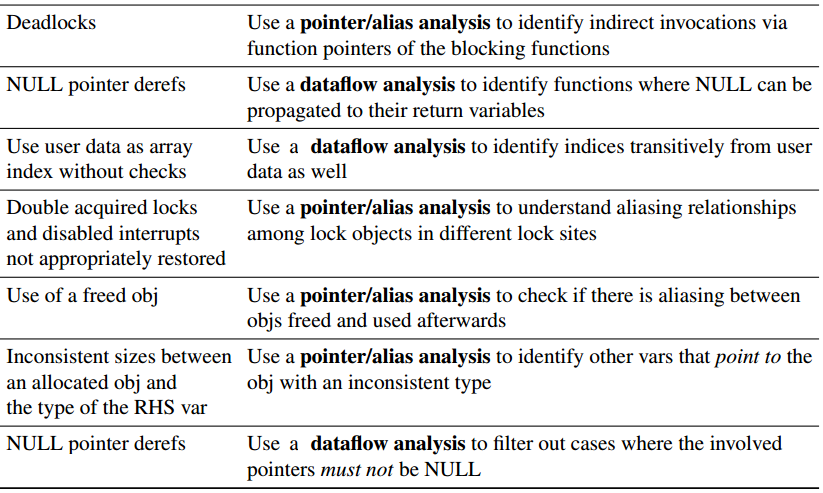 Lock/Intr
Free
Size
Pnull
Graspan
Evaluation
Results
Graspan performance for pointer analysis
Graspan performance for dataflow analysis
Pointer Analysis
Context Sensitivity
* Sridharan and Bodík
Refinement-based context-sensitive points-to analysis for Java. (PLDI 2006)
* Bjarne Steensgaard. Points-to Analysis in Almost Linear Time. POPL’96
* L. Anderson. Program analysis and specialization for the C programming language. University of Copenhagen. May 1994
* Yan, Xu and Rountev 
Demand-driven context-sensitive alias analysis for Java (ISSTA 2011)
* Zheng and Rugina 
Demand-driven alias analysis for C (POPL 2008)
* Whaley and Lam
Cloning-based context-sensitive pointer alias analysis using binary decision diagrams. (PLDI 2000)
Pointer Analysis
Context Sensitivity
Most of these techniques model context sensitivity as a Context-Free-Language Reachability problem.
The language ensures that the entries and the exits of a function call are balanced.
A very simple example:
fn_a()
entry_a
entry_i exit_i
exit_a
fn_b()
entry_c
exit_c
fn_c()
Pointer Analysis
Demand Driven
* Sridharan and Bodík
Refinement-based context-sensitive points-to analysis for Java. (PLDI 2006)
* Yan, Xu and Rountev 
Demand-driven context-sensitive alias analysis for Java (ISSTA 2011)
* Zheng and Rugina 
Demand-driven alias analysis for C (POPL 2008)
Static Bug Finding
Annotation-Based Tools
* Cormac Flanagan, K. Rustan M. Leino, Mark Lillibridge, Greg Nelson, James B. Saxe, and Raymie Stata. Extended static checking for Java. (PLDI 2002)
* ESC/Java user`s manual. Technical note 2000-002, Compag Systems Research Center
Annotations inject knowledge into the analysis

One Annotation per 50 lines of code1
!
Language-Based Tools
* Coccinelle
Nicolas Palix, Gaël Thomas, Suman Saha, Christophe Calvès, Julia Lawall, and Gilles Muller. 2011. Faults in linux: ten years later. SIGARCH Comput. Archit. News 39, 1 (March 2011), 305-318.
Use pattern matching.
Patterns are written in SmPL.
1 Cormac Flanagan and Stephen N. Freund. 2000. Type-based race detection for Java. InProceedings of the ACM SIGPLAN 2000 conference  (PLDI '00)
Static Bug 
Checking
Pointer 
Analysis
Graph Processing 
Systems
!
Related Fields
Thomas Reps et al.
Precise interprocedural dataflow analysis via graph reachability POPL 95
Transformed the the data-flow analysis problem to a graph reachability problem.
Enables the computation of dynamic transitive closure.
g
x
0
Main(){
int x, g;

X=getValue();

}
Entry
g
x
0
Call getValue()
g
x
0
Exit
[Speaker Notes: They showed how the flow between transfer functions can be shown represented as a graph.

They also showed that by the computation of DTC, we can answer dataflow queries. 

For this control flow graph for this very simple function, we shall get the following super graph. 

..and another node to show us which variables are uninitialized.]
Graspan
Overall System Design
Preprocessing
Partition n
Partition 1
Partition 2
. . .
Partition n degrees
Partition 1 degrees
Partition 2 degrees
PREPROCESSOR
Input Graph
Vertex Interval Table (VIT)
Scheduling Information
Properties of the partitions
1. All edges with the same source vertex id are in the same partition.
2. All partitions have roughly the same number of edges.
3. Source vertex ids in each partition are consecutive.
Graspan
Overall System Design
Preprocessing
Partition n
Partition 1
Partition 2
. . .
Partition n degrees
Partition 1 degrees
Partition 2 degrees
PREPROCESSOR
Input Graph
Vertex Interval Table (VIT)
Scheduling Information
Vertex-Interval Table
vj
vk+1
vj+1
vk
v0
vi+1
vi
vm+1
vm
Source Vertex Ids:
. . .
1
N-1
2
Partition Ids:
Graspan
Overall System Design
Partitions and partition degrees
Computation
Grammar Rules
Save
Load
Scheduling Information
SCHEDULER
LOADER
DTC COMPUTER
Vertex Interval Table (VIT)
In-memory partitions
Ids of partitions to load
In-memory partitions with new edges added
POST COMPUTATION PROCESSOR
Update
Save
Graspan
Computation Model
Edge-Pair Centric Model
b1
c1
.
. 
.
vb1
.
. 
.
va1
.
. 
.
.
. 
.
vax
vbx
cy
a
bx
.
. 
.
.
. 
.
.
. 
.
.
. 
.
vam
vbm
cm
bn
candidate new edge
[Speaker Notes: The basis of our computation model is edge-pairs.]
Graspan
Evaluation
Results
Bugs reported
Baseline checker
Graspan analysis
Graspan
Evaluation
Results
Graspan performance for pointer analysis
Graspan performance for dataflow analysis
Interprocedural Static Analysis
Uses calling relationships among procedures. 

Enables to obtain more precise analysis information.
Dataflow Analysis – helps in finding transitive flow info.

Pointer Analysis – helps in finding aliases.
[Speaker Notes: READ
Will use calling relationship


Pointer analysis and data flow analysis have formed the basis of most interprocedural analysis techniques. 

Data Flow Analysis help us find how data actually flows in program across statements. 
Pointer Analysis help us find which variables in a program point to the same memory location.]
Interprocedural Static Analysis
int * function1() {

  int * ptr1;
  if (<a condition>) {
    ptr1 = fn_ret_null();
  }
  else {
    ptr1 = fnA();
  }
  if (ptr1!=NULL) {
    int b = *ptr1;
  }
return ptr1;
}
function2() {
   int * ptr2 = function1();
   
   int c = *ptr2; 
}
[Speaker Notes: Returning to the previous example,

SHOW WHAT THE EDGES MEAN….then data flow analysis can show us that]
Interprocedural Static Analysis
int * function1() {

  int * ptr1;
  if (<a condition>) {
    ptr1 = fn_ret_null();
  }
  else {
    ptr1 = fnA();
  }
  if (ptr1!=NULL) {
    int b = *ptr1;
  }
return ptr1;
}
function2() {
   int * ptr2 = function1();
   
   int c = *ptr2; 
}
NEED NULL CHECK
[Speaker Notes: The value of ptr1 here can flow to ptr2, and therefore at this dereference, we know we need a null Check]
Interprocedural Static Analysis
int * function1() {

  int * ptr1;
  if (<a condition>) {
    ptr1 = fn_ret_null();
  }
  else {
    ptr1 = fnA();
  }
  if (ptr1!=NULL) {
    int b = *ptr1;
  }
return ptr1;
}
function2() {
   int * ptr2 = function1();
   
   int c = *ptr2; 
}
[Speaker Notes: In the same example, 
Using pointer analysis, we can get alias information, 
 
But we cannot solve this problem here, which checking for null dereference only using alias info.]
Interprocedural Static Analysis
Uses calling relationships among procedures. 

Enables to obtain more precise analysis information.
Dataflow Analysis – helps in finding transitive flow info.

Pointer Analysis – helps in finding aliases.
[Speaker Notes: In this talk we shall show the different works in pointer analysis and a work in data flow analysis]
Dataflow Analysis
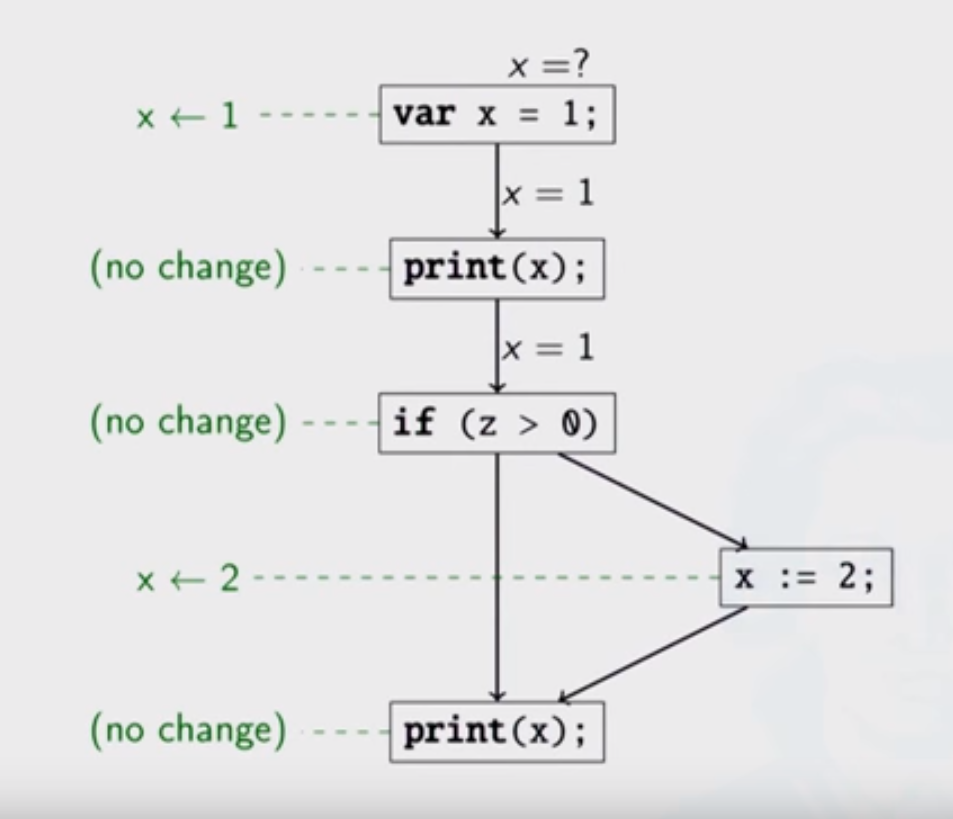 Transfer functions
1 Dataflow Analysis Lecture: Christoph Reinbach, SEPL, Nov 2014
[Speaker Notes: Let’s first see the concept of dataflow analysis with an example. 

In this example, we track the values of statement x, from statement to statement.  Show, the effects on x. Lastly, we join values. 

Many kinds of analysis could be performed using data flow analysis, 

/****
live variable analysis and reaching definitions.
Live variable analysis: we wish to know for variable x and point p whether the value of x at p could be used along some path in the flow graph starting at p. 
****/

For example here we may want to know whether the value of x at this statement, would flow to the value of x at this statement. 

A transfer function encodes the relationship between dataflow values before and after the statement. For example at this point, the transfer function would indicate that the value of x has been overwritten/killed. 

The transfer functions are applied for each statement, from the start to the end of the flow graph.]
Pointer Analysis
A pointer analysis computes, for each pointer variable, a set of heap objects that can flow to the variable.
o
x = new A();
Allocates memory in the heap space. 
This is an allocation site.
For each allocation site, we create an abstract location  in the heap, where we assume the object will be created.
Due to the assignment,
“x points to o” and hence o belongs to points-to set of x, pt(x)
[Speaker Notes: Let’s first further see the concept of pointer analysis.]
Pointer Analysis
A pointer analysis computes, for each pointer variable, a set of heap objects that can flow to the variable.
x
y
z
x and y may alias
1 Pointer Analysis, Smaragdakis, Balatsouras, Foundatiaons and Trends in Programming Languages, 2015
Pointer Analysis
Different properties
Flow Sensitivity

Field Sensitivity

Context Sensitivity
[Speaker Notes: Pointer analysis algorithms can have different properties, with 
respect to how we analyze the program. 

flow sensitivity, where we consider the sequential order of the instructions in the code.]
Pointer Analysis
Different properties
Flow Sensitivity

Field Sensitivity

Context Sensitivity
struct  {
  int f1;
  int f2;
} x, y;
x.f1	x.f2
y.f1	y.f2
x.*	y.*
*.f1	*.f2
Field based
Field sensitive
Field insensitive
Radu Rugina, Lecture Slides 2005
[Speaker Notes: They can be field sensitive, which characterizes how we deal with fields in structures. 

For example, 
In order to analyse this program, 
we may distinguish all the fields of all of the structure variables -> field sensitive
Field insensitive -> merge the fields of each struct va
Field based -> treat each field variable like a global variable.]
Pointer Analysis
Different properties
Flow Sensitivity

Field Sensitivity

Context Sensitivity
Most significant
According to study by 
Hind, Pointer Analysis: Haven't We Solved This Problem Yet?
PASTE 2001
[Speaker Notes: Finally, pointer analysis algorithms can be context-sensitive

In terms of the getting more precise results, 
Context sensitivity was found to be the most significant characteristic 
Of pointer analysis algorithms.]
Pointer Analysis
Different properties
Flow Sensitivity

Field Sensitivity

Context Sensitivity
sum (a,b)
{
   return a + b;
}
Distinguishes calling contexts.
(11, 4)
(11, 4)
i: x=sum(10,1)
j: y=sum(2,2)
Adapted from Radu Rugina, CS711
[Speaker Notes: Context Sensitivity allows us to distinguish the behavior of a function 
Based on its calling context. 

For example,

Let us say at some call site i the sum function is called. Let us add control flow edges for the call and return. 
Let us say, at another call site, the sum function is invoked. 

If we don’t distinguish between these two different call sites, on analyzing what values are returned by the function along each path, 
we would get 11 and 4 on each path, where in reality, this path will return 11 and this path will return 12.

Although they contain the correct value, they are imprecise.

Therefore there is a need to distinguish that these two calls to function sum are different.

Now let us see some works in pointer analysis that don’t consider context sensitivity and that do consider 
Context sensitivity]
Pointer Analysis
Context Insensitive Pointer Analysis
Context Sensitive Pointer Analysis
* Sridharan and Bodík
Refinement-based context-sensitive points-to analysis for Java. (PLDI 2006)
* Bjarne Steensgaard. Points-to Analysis in Almost Linear Time. POPL’96
* Yan, Xu and Rountev 
Demand-driven context-sensitive alias analysis for Java (ISSTA 2011)
* L. Anderson. Program analysis and specialization for the C programming language. University of Copenhagen. May 1994
* Zheng and Rugina 
Demand-driven alias analysis for C (POPL 2008)
* Manuvir Das. 2000. Unification-based pointer analysis with directional assignments. In Proceedings of the ACM SIGPLAN 2000 conference on Programming language design and implementation (PLDI '00).
* Whaley and Lam
Cloning-based context-sensitive pointer alias analysis using binary decision diagrams. (PLDI 2000)
* Robert P. Wilson and Monica S. Lam. 1995. Efficient context-sensitive pointer analysis for C programs. In Proceedings of the ACM SIGPLAN (PLDI  conference on '95).
* Marc Berndl, Ondrej Lhoták, Feng Qian, Laurie Hendren, and Navindra Umanee. 2003. Points-to analysis using BDDs. SIGPLAN Not. 38, 5 (May 2003), 103-114.
* Samuel Z. Guyer and Calvin Lin. 2003. Client-driven pointer analysis. Radhia Cousot (Ed.). Springer-Verlag, Berlin, Heidelberg, 214-236.
[Speaker Notes: Here are a list of context insensitive and context sensitive analyses.

Let’s see some two context insensitive works.]
Context Insensitive Pointer Analysis
Bjarne Steensgaard 
Points-to Analysis in Almost Linear Time. POPL` 96
* Unification Based pointer analysis algorithm, that generates points-to sets of variables in a program.
p = q
PointsTo(p) = PointsTo(q)
c
c
c
2
1 a = &b
2 b = &c
3 d = &e
4 a = &d
1
b
b
b
a
a
a
4
d
d
d
3
e
e
e
PointsTo(a)=(b,d),
PointsTo(b,d)=(c,e)
[Speaker Notes: For example, 

makes the pointsto set of p point to the pointsto set of q. 

Let us see a simple code example of how the algorithm works, 
Here, a points to the address of b, b points to the address of c,….
We start with a points-to graph generated from this code. 

Since b and d are points The points-tUNIFIED]
Context Insensitive Pointer Analysis
Bjarne Steensgaard 
Points-to Analysis in Almost Linear Time. POPL` 96
* Unification Based pointer analysis algorithm, that generates points-to sets of variables in a program.
p = q
PointsTo(p) = PointsTo(q)
c
c
c
2
1 a = &b
2 b = &c
3 d = &e
4 a = &d
1
b
b
b
a
a
a
4
d
d
d
3
e
e
e
* Reduces the size of the points-to graph, efficient.
* Imprecise
[Speaker Notes: For example, 

Makes makes the pointsto set of p point to the pointsto set of q. 

Let us see a simple code example of how the algorithm works, 
Here, a points to the address of b, b points to the address of c,….
We start with a points-to graph generated from this code. 

Since b and d are points The points-tUNIFIED]
Context Insensitive Pointer Analysis
L. Anderson. 
Program analysis and specialization for the C programming language. University of Copenhagen. May 1994
⊆
* Inclusion Based pointer analysis algorithm, that generates points-to sets of variables in a program.
⊆
p = q
⊆
c
PointsTo(q) ⊆ PointsTo(p)
b
* More precise than Steensgard.
a
1 a = &b
2 b = &c
3 d = &e
4 a = &d
d
⊆
e
⊆
⊆
* Points-to graph is larger, and it takes longer to finish.
[Speaker Notes: This distinction allows them to be more precise. 

Let’s again see the same example, we start with a points-to graph. 
Explain graph.

They provide such subset constraints for other types of operations like referencing and dereferencing. 
Using these constraints they can transitively compute the subset relationships of these different pointer variables. 

Many context-insensitive pointer algorithms have been built on top of these two algorithms.]
Context Sensitive Pointer Analysis
[Speaker Notes: This distinction allows them to be more precise. 

Let’s again see the same example, we start with a points-to graph. 
Explain graph.

They provide such subset constraints for other types of operations like referencing and dereferencing. 
Using these constraints they can transitively compute the subset relationships of these different pointer variables. 

Many context-insensitive pointer algorithms have been built on top of these two algorithms.]
sum (a,b)
{
   return a + b;
}
Fn2()
{
j: y=sum(2,2)
}
Fn1()
{
x=sum(10,1);
}
[Speaker Notes: So how do we distinguish the contexts here?]
Cloning
sum (a,b)
{
   return a + b;
}
sum (a,b)
{
   return a + b;
}
Fn1()
{
x=sum(10,1);
}
Fn2()
{
j: y=sum(2,2)
}
* Whaley and Lam
Cloning-based context-sensitive pointer alias analysis using binary decision diagrams. (PLDI 2000)
Label matching
sum (a,b)
{
   return a + b;
}
Entry_2
Entry_1
Exit_1
Entry_2
Entry_1, Exit_1
Fn2()
{
j: y=sum(2,2)
}
Fn1()
{
x=sum(10,1);
}
Entry_1, Exit_2
Entry_2, Exit_1
Entry_2, Exit_2
* Sridharan and Bodík
Refinement-based context-sensitive points-to analysis for Java. (PLDI 2006)
* Yan, Xu and Rountev 
Demand-driven context-sensitive alias analysis for Java (ISSTA 2011)
* Zheng and Rugina 
Demand-driven alias analysis for C (POPL 2008)
[Speaker Notes: using entry,and exit labels for the flows for each context, i.e. for each function that calls sum. 

And then, they generate feasible edge sequences

For example, 

Invalid edge sequence, 
In this way, by finding all the valid edge sequences, we can obtain the different calling contexts of the program.]
Exponential Contexts!
#calling
contexts
prog. size
[Speaker Notes: In any real program the number of contexts can be very high, and it has been shown to increase exponentially, with program size. 

In fact, even in a moderately sized program, the 
Number of calling contexts has been shown to 10^14.

So performing pointer analysis, in each context would be very expensive.]
Demand Driven
Answers alias queries
Zheng and Rugina 
Demand-driven alias analysis for C (POPL 2008)
They accurately answered 96% of their queries in 0.5s
Used the SPEC Benchmark 2000
The largest graph they 
analyzed had 800,000 edges.
[Speaker Notes: To tackle this problem researchers have used demand driven approaches. 

This work is one example, which answers queries, for can pointer variables x and y be aliases, and thus their algorithm performs
only the work necessary to answer a query.]
Client Driven
Sridharan and Bodík
Refinement-based context-sensitive points-to analysis for Java. (PLDI 2006)
Budget
Provide a conservative, heuristic based answer
upon termination
[Speaker Notes: Even a query can take very long to compute, in larger graphs for instance. 

This is one work that has adopted this technique. In this approach, in addition along with the query, the user 
Also provides a budget, for instance how long the processing go. 

Once the time runs out, their algorithm terminates, and if it has not finished, it provides an approximate 
Answer, based on heuristics.]